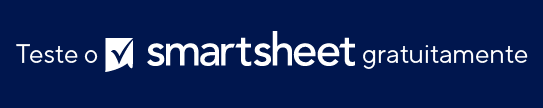 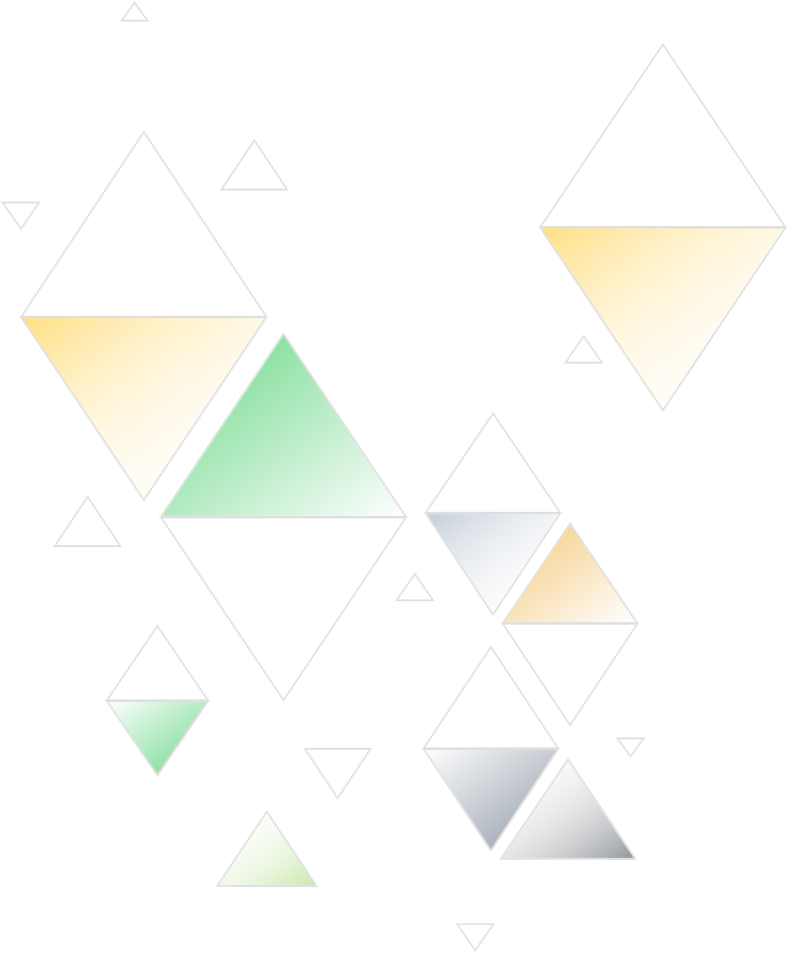 MODELO DE CALENDÁRIO DE CONTEÚDO SIMPLES
APRESENTAÇÃO DO MODELO DE CALENDÁRIO DE CONTEÚDO SIMPLES